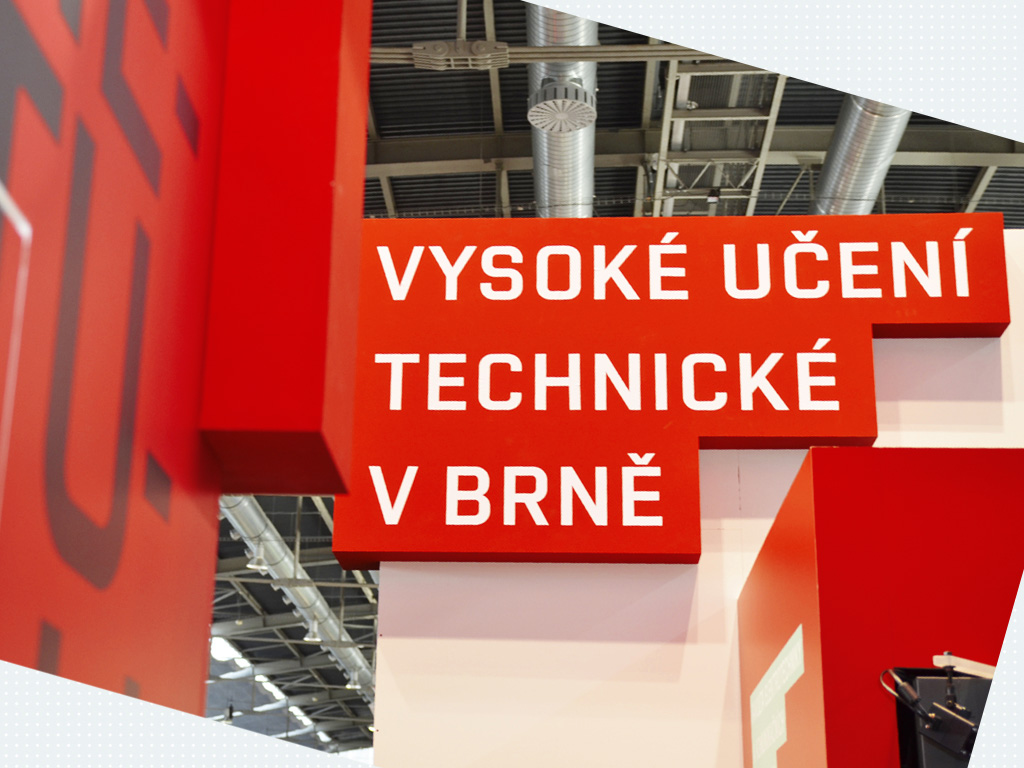 PROGRAM Národní centra kompetence 2
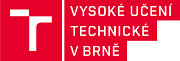 Základní informace
Veřejná soutěž je zaměřena na podporu a posílení dlouhodobé spolupráce mezi výzkumnou a aplikační sférou a posílení institucionální základny aplikovaného výzkumu.
Cílem veřejné soutěže a samotného programu je:
zvýšení efektivity a kvality výsledků aplikovaného výzkumu a transferu technologií v klíčových oborech s perspektivou růstu;
zvýšení konkurenceschopnosti podniků;
posílení excelence a aplikační relevance výzkumných organizací.
[Speaker Notes: .ppt muster pro prezentace (podklady na Projektové porady atp.)]
Prioritní výzkumná témata
Biomedicína; 
Biotechnologie, kvalifikovaná chemie a bioekonomika; 
ČR v 21. století (změna klimatu a globalizace); 
Doprava a Smart City; 
ICT v digitální éře (Al, virtuální realita, big data); 
Letecká a kosmická technika; 
Moderní energetika; 
Optika a optoelektronika; 
Pokročilé materiály a nanotechnologie; 
Robotika, informatika a kybernetika pro společnost 4.0; 
Společenské dopady technologických změn; 
Strojírenství pro 21. století. 
+ Prioritní oblasti Evropské komise: 
Green Deal; 
Digitalizace.
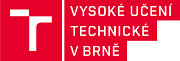 Účastníci o podporu
Hlavní uchazeč:
Výzkumná organizace

Další účastníci:
Výzkumná organizace
Podnik (malý, střední, velký)

	Do projektu musí být zapojeno minimálně pět subjektů typu malý nebo střední podnik
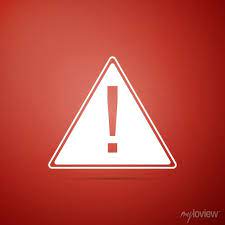 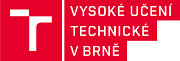 Rozdíly oproti NCK1
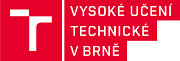 Intenzita podpory
Celková intenzita podpory na projekt - 80%, spolufinancování na projektu je minimálně 20% z ostatních zdrojů








Výše podpory se stanovuje bez ohledu na to, zda se jedná o PV nebo EV.
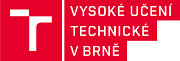 Příjmy z komercializačních aktivit
Příjmy z komercializačních aktivit v objemu alespoň 19% z požadované celkové podpory:
příjmy ze smluvního výzkumu; 
příjmy z licencí; 
náklady výzkumné organizace uhrazené podnikem v rámci řešení projektů kolaborativního výzkumu, tzn. formou účinné spolupráce, na které nebyla poskytnuta účelová veřejná podpora; 
ostatní (příjemce sám upřesní tento typ příjmů);
Podmínka příjmu z komercializačních aktivit v objemu min. 19% musí být splněna celkem za projekt,  ale týká se pouze pracovišť výzkumných organizací.
Ve finančním plánu se vyplňují příjmy z komercializace za všechna pracoviště, ale indikátor min. 19% se týká pouze výzkumných organizací.
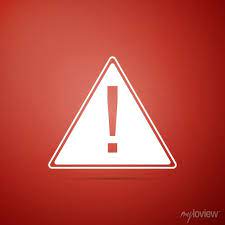 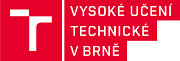 Vymezení se k obdobným projektům
Uchazeči (zejména v případě shody klíčové osoby v řešitelském týmu a v případě podobného zaměření návrhu projektu) jsou povinni uvést vlastní:
ukončené projekty (návaznosti)
aktuálně řešené související projekty (odlišnosti)
návrhy projektů souběžně podávané do této či jiných veřejných soutěží (popsat odlišnosti, případně deklarovat, že v případě podpoření obou projektů bude smlouva uzavřena jen jedna)
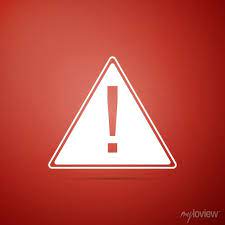 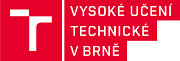 Nepřímé náklady
“full cost” – organizace musí mít již existující systém rozdělování nepřímých nákladů ve formě vnitřního předpisu. takto vykázané nepřímé náklady musí být podloženy vnitřním předpisem, kalkulací, výstupy z účetnictví, patřičnými účetními doklady a výše nepřímých nákladů není limitována, nebo
“flat rate” do výše 25 % ze součtu skutečně vykázaných osobních nákladů a ostatních přímých nákladů příjemce v příslušném roce – tzn. bez subdodávek. Takto vykázané nepřímé náklady se nemusí dokládat patřičnými účetními doklady, dokládá se však celková výše nepřímých nákladů příjemce
Vzhledem k tomu, že se velmi často jedná o projekty realizované mezi součástmi a vzhledem k omezeními danými poskytovatelem budeme za VUT aplikovat jednotně metodu Flat Rate.
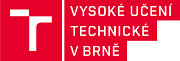 Evidence projektů v IS APOLLO
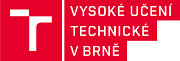 Evidence - účetnictví
Pracoviště doporučujeme identifikovat tak, aby bylo jasné, že se jedná o konkrétní pracoviště konkrétního NCK, na tato profitcentra pak budou navázané jednotlivé dílčí projekty a ostatní aktivity příslušného NCK. 
V případě, že se jedno pracoviště účastní více projektů NCK, je nutné nastavit takovou evidenci, aby jednotlivé aktivity byly jasně identifikovatelné ke konkrétnímu NCK.
Lze využít nastavený systém z NCK 1, tzn. vymezení Center prostřednictvím Profitcenter, na které budou navázány nejen SPP prvky dotace TAČRu, ale také všechny ostatní aktivity týkající se NCK. TAČR požaduje, aby centrum byla oddělená jednotka v rámci dané instituce, není tedy z tohoto pohledu možné, aby byly např. příjmy z komercializace vykazovány za celou fakultu. Opravdu doporučujeme evidovat všechny aktivity, které budou pro projekt NCK vykazovány, v rámci jasně daného Centra.
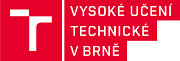 Povinné přílohy
Smlouva o ustanovení Národního centra kompetence - popř. dodatek ke stávající smlouvě již ustanoveného Národního centra kompetence z 1. veřejné soutěže, příloha může být doložena v českém i anglickém jazyce, musí však vždy obsahovat i překlad do jazyka druhého;
Návrh složení Rady centra – příloha č. 2 - Návrh složení rady centra/Annex No. 2 – Proposal for composition of Centre Council (povinnost uvést interní a externí osoby včetně organizace - min. 50 % členů externích a adekvátní počet zastoupení zahraničních členů), příloha musí být doložena v anglickém jazyce;
Příjmy z komercializace - vzorová tabulka k příjmům z komercializace je uvedena v příloze č. 3 - Příjmy z komercializace/Annex No. 3 - Income from commercialisation, příloha musí být doložena v anglickém jazyce;
Pro typ výsledku P – Patentová rešerše;
Pro typ výsledku Hneleg – povinnou přílohou je doložení zájmu budoucího odběratele
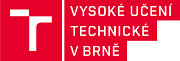 Povinné přílohy
Příloha za výzkumné pracoviště uchazeče - povinná příloha za každého uchazeče, ve které je povinnost uvést jednotlivá výzkumná pracoviště a jejich zkušenosti s VaV a komercializací - Příloha č. 4 - Příloha za pracoviště uchazeče/Annex No. 4 - Annex for applicant's research group(s), příloha musí být doložena v anglickém jazyce; 
Jednací řád Rady centra - příloha musí být doložena v anglickém jazyce;
Strategický výhled a perspektivy v oboru - uchazeči popíší strategický výhled a perspektivy v oboru, na který bude zaměřeno řešení jejich projektů - Příloha č. 5 - Strategický výhled a perspektivy v oboru/Annex No. 5 - Strategic outlook and prospects in the field, příloha musí být doložena v anglickém jazyce;
Pro typ výsledku NmetS - Formulář potvrzení zájmu příslušného orgánu státní správy;
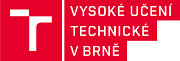 Termíny:
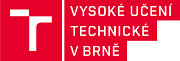 Důležité
Velká centra výzkumu na podporu a posílení dlouhodobé spolupráce mezi výzkumnou a aplikační sférou
Vymezení se k obdobným projektům a řešením až na klíčové osoby projektu
Návrh a všechny přílohy pouze v AJ
19% příjmů z komercionalizace, které vykazují VO z celé poskytnuté podpory
Způsobilost nákladů a jejich zdůvodnění
Povinné přílohy
Neodesílat návrh projektu na poslední chvíli! Systém může být přetížen a zpomaluje se ukládání. Je nutné používat kontrolu ISTY už v průběhu psaní žádosti.
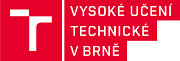 Kontakty
Soutěž věcná část, komunikace s TAČR– Ing. Martina Legátová (legatova@vutbr.cz, kl. 5237)
Evidence v SAP – Ing. Lenka Jarmarová (jarmarova@vutbr.cz, kl. 5304)
Duševní vlastnictví, konzultace smlouvy o ustanovení Národního centra kompetence – OTT – Mgr. Michaela Daňková  (dankovam@vutbr.cz, kl. 4228)
Otázka DPH – Ing. Romana Sasková (saskova@vutbr.cz, kl. 5356)
Děkujeme za pozornost